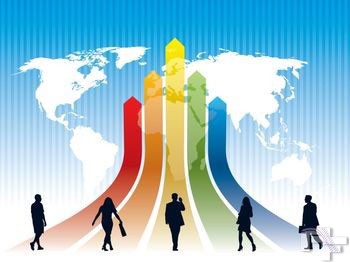 Профорієнтація
ШАНОВНІ ВИПУСКНИКИ!
Питання “Ким бути?” – одне з найважливіших у житті. Ви радитесь з батьками, вчителями, знайомими, родичами, друзями… і це цілком зрозуміло. Адже правильний вибір професії – це запорука вашого успішного майбутнього. Саме тоді ви будете мати моральне задоволення від роботи, зможете розраховувати на достатню заробітну плату і відчувати себе потрібним людям і державі.
Вибір професії – справа нелегка. Але робити цей вибір доводиться кожному без винятків.
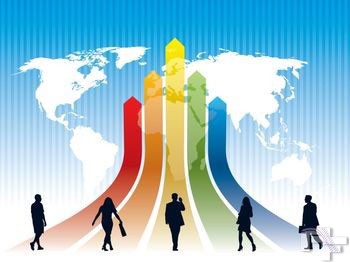 Щоб уникнути помилок і наступних розчарувань при виборі професії, використовуйте формулу:
“Хочу”+ “Можу” + “Треба” =“Усвідомлений вибір професії”
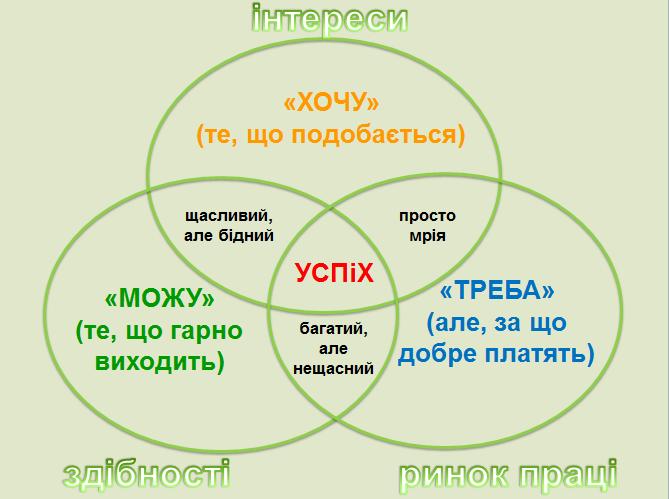 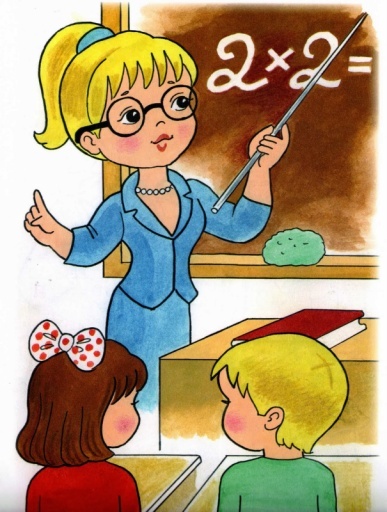 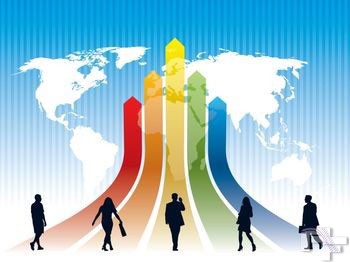 ОРІЄНТИР У СВІТ ПРОФЕСІЙ
Як же все-таки зорієнтуватися у цьому багатотисячному розмаїтті професій і спеціальностей?
ДОПОМОГТИ може класифікація професій, побудована
 за певними ознаками
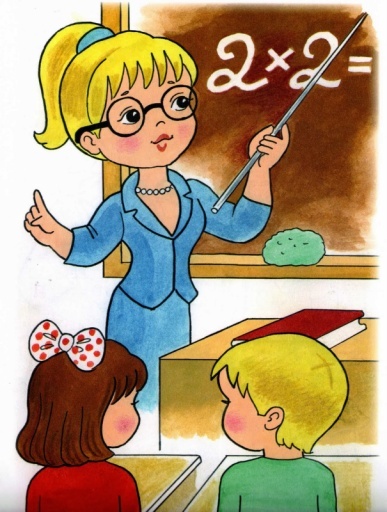 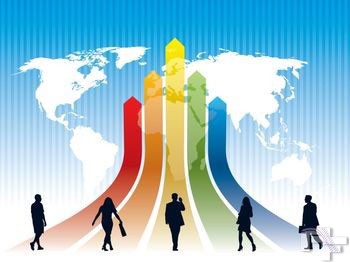 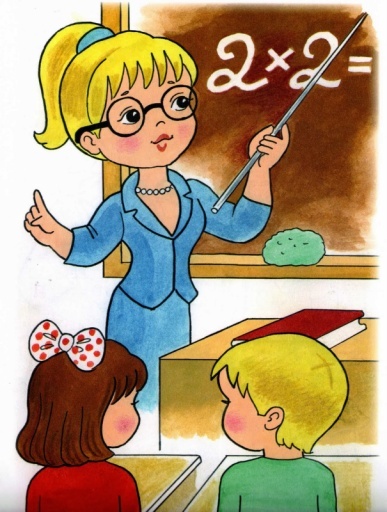 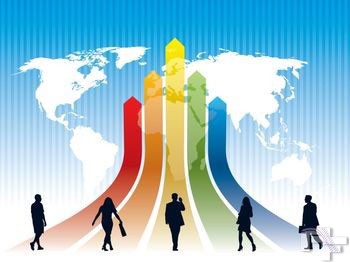 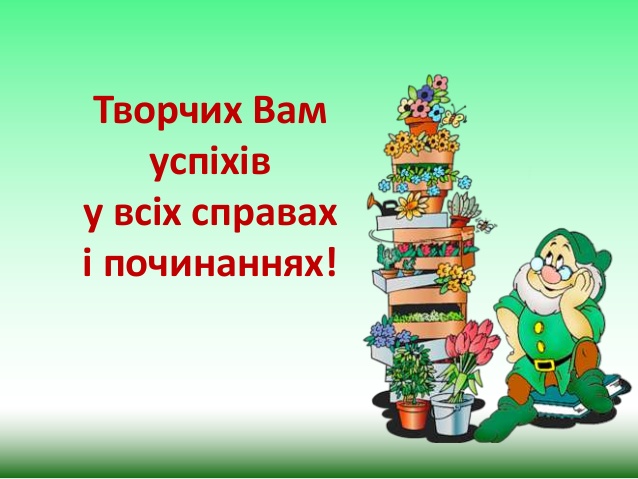